cFS WorkshopProduct Management
core Flight System Workshop
Johns Hopkins APL
December 4, 2017
David McComas – NASA Goddard Space Flight Center
Special Thanks
Two charter NASA CCB members have left the project with the conclusion of cFE 6.6 release
Both were instrumental in making the NASA CCB a success and their efforts are very much appreciated
Susie Strege
Chaired the CCB since its inception
Greg Limes
Senior developer and all thing git
Agenda
Answer the ultimate question…


What is the cFS?
Lifecycle Artifact Reuse
Project
Requirements
FSW Subsystem
Requirements
System Test
(Tester)
CFS
Repository
<p>
Detailed
Requirements
Build Test
(Tester)
<p>
CFS
Repository
<p>
<p>
Integration Test
(Developer)
<p>
Code
Unit
(Developer)
Layered Architecture
cFE Apps (5)
cFE App 1
cFE App 1
cFE App 1
Open Source
Apps
cFE App 1
Mission
Apps
Application 
Layer
Application Library
Mission
Library
cFE API
Executive Services
Layer
cFE Core
OS Abstraction API
Platform Support Package API
Platform Abstraction Layer
OS Abstractions
 (Linux, RTEMS, VxWorks)
cFE Platform Support Packages
Open Source
Mission Specific
Current Distribution Model
NASA
NASA
CCB
Releases
Change
Requests
OSAL & PSPs
cFE & Tools
Apps
Tools
    Apps
  Executive
Platform
Contributions
cFE Releases
User
Some Assembly Required
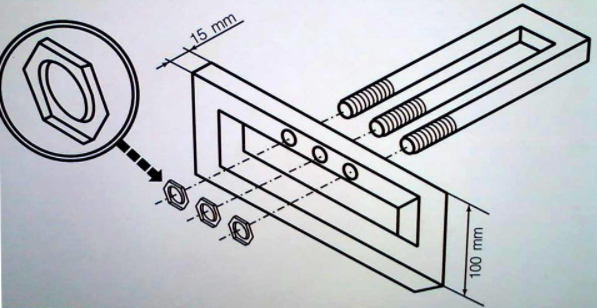 Okay, I down loaded the Core Flight Executive, now what?
What apps do I need?
How do I send commands and receive telemetry?
How should I configure the system?
How do I write a new app?
Programmatic Background
In January 2015 the complete cFS was released by NASA Goddard as open source 

A multi-NASA center configuration control board (CCB) was established to control cFS artifacts

This was a grassroots efforts and the situation has evolved to its current state without an overall strategy or plan
Programmatic Transition
From 
A single organization managing  a proprietary vertical product line
To
Multiple organizations participating in an open source ecosystem.
Smart Phone Classification
Open Source
Proprietary Closed Source
Windows Phone and 
WebOS (2010-2012)
Android
Software-only
Platform
Not present in 
current market
Hardware & 
Device included
Apple iPhone
Software-only Open Source Complementors
Complementor
Businesses that directly sell a product (or products) or service (or services) that complement the product or service of another company by adding value to mutual customers
Mobile Phones
Hardware platforms
System integrators
Device manufacturers 
Application developers
cFS
Hardware platforms
Operating Systems
System integrators
Spacecraft manufacturers 
Application developers
Current State
The scope of NASA CCB controlled products is not well defined
Causes confusion to the community of who owns/maintains which components
Limited CCB resources can’t scale to meet an expanding inventory
Versioning complexities due to components bundled with the cFE
Organizations and people inside and outside of NASA do not know how to collaborate or engage
Missed opportunities
Poorly positioned to enable complementors
Without a clear plan we can’t solicit funding
People don’t fund what they don’t understand
NASA cFS Mission Statement
Meet NASA’s goals (Implies high quality)
Maintain, advance, and support a NASA Class A/B open source flight software framework 



Define and release architectural components and interface specifications to promote an open source community and an ecosystem of complementary products, capabilities, and services
Government agencies can influence an industry. Establishing the cFS as a de facto standard would be very good for the aerospace community.
Framework needs a clear definition & common understanding
Government agencies are not ‘wired’ to serve as open source software vendors
Three Components to the Strategy
Framework
Defines specifications with reference implementations so user’s can develop framework compliant components: platform abstractions, applications, and tools
Controlled and maintained by the NASA CCB
Distributors
Bundle the cFS Framework and components into functional systems and make them available as distributions 
Expect cFS market to create demand for distributions targeted for specific user communities

Platform, Application, Tool, and Distributor Catalogs
Catalogs identify available components and distributions  
Initially NASA would create/maintain a catalog of components using coreflightsystem.org
Org A
Org B
Org C
cFS Product Model
Component Repositories
Register 
Components &
Distributors
Specs
Custom
Distributions /
Deployments
NASA
cFS
Framework
Distributors /
Missions
Tools
    Apps
  Service
Platform
Component &
Distributor 
Catalogs
Missions can create their own distribution or start with a  distributor’s product
Anyone can be a distributor including NASA
Potential cFS Distributions
NASA CCB
 Framework
Feedback
Changes
NASA GSFC 
cFS Distribution
NASA/GSFC cFS is the 
default upstream distribution
Adds enhancements, customizations,
New apps, tools
Adds enhancements, customizations,
New apps for smallsat missions
Company XYZ
cFS Distribution
NASA/GSFC Smallsat cFS Distribution
Many users are happy to use the 
Default cFS distribution
End users of Smallsat cFS
End users of NASA/GSFC cFS
End users of XYZ cFS
cFS Product Model
CCB transition from a board that collects and maintains assets to one that leads innovation by creating a framework that supports integration and distribution of community assets
The cFS framework is not intended to be an operational system
Intentionally minimalistic in scope 
Provide specifications with implementations so user’s can develop components (platform abstractions, apps, and tools)
Only include tools that help user’s develop components for a cFS-based system
Distributors package components into complete functional & operational systems called distributions
The NASA cFS framework should facilitate any organization to take on the role of a distributor
Platform abstractions, applications, and tools are configuration managed by the organization that owns them
CCB Controlled cFS Framework
1. Cmd & Tlm DB should be a specification. Assist DB is a reference implementation
2. Documents don’t exists yet
3. Current tests are reference implementations. Need to migrate to open ground system to make useful for  end users. So these need to be a deliverable?
Challenges & Next Steps
What platform abstractions should the NASA CCB include in their framework?
Who will test and where?

Create clear rules of engagement
How would a technology distribution feedback changes to NASA CCB

How will the market evolve?
Will community members be willing to maintain components?
Will distributors maintain 3rd party components? 

Design the coreflightsystem.org website in alignment with this model
Host catalogs of apps, tools, platforms, and distributions
New users would go to the website and start with a distribution
Backup Slides
Linux Distributions
Linux Kernel Project
(defines platform)
The Kernel is the Platform
Debian.org
Linux Distribution
Debian is the “Upstream” Distribution
It combines the kernel with apps and libraries
(simplification)
Ubuntu adds enhancements, customizations,
New apps
Adds enhancements, customizations,
New apps for Raspberry Pi
Ubuntu
Linux Distribution
Raspbian
Linux Distribution
Many users are happy to use the 
Default Debian distribution
End users of Debian Linux
End users of Ubuntu Linux
End users of Raspbian Linux
Collaborative Governance Organization
NASA
Collaborative
Product
Teams
Marketing
Manager
Program
Coordinator
Architect
(TSC Chair)
Product
Manager
(CCB Chair)
NASA
Missions, Distributions, 
& Product Teams
Strategic
Partners